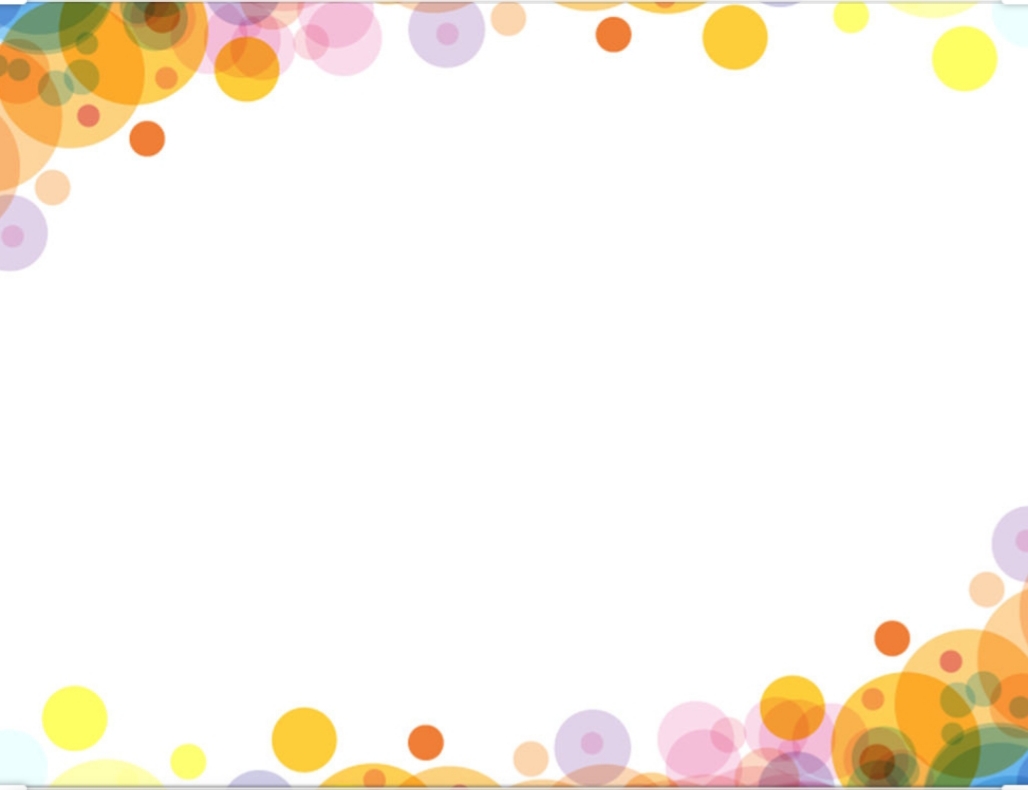 UỶ BAN NHÂN DÂN QUẬN 8
TRƯỜNG MẦM NON VƯỜN HỒNG
LỚP: MẦM (3 – 4 TUỔI)
NỘI DUNG HỌC NGÀY THỨ HAI (04/5/2020)
Giáo dục kỹ năng sống  
Xử lý tình huống khi bị lạc
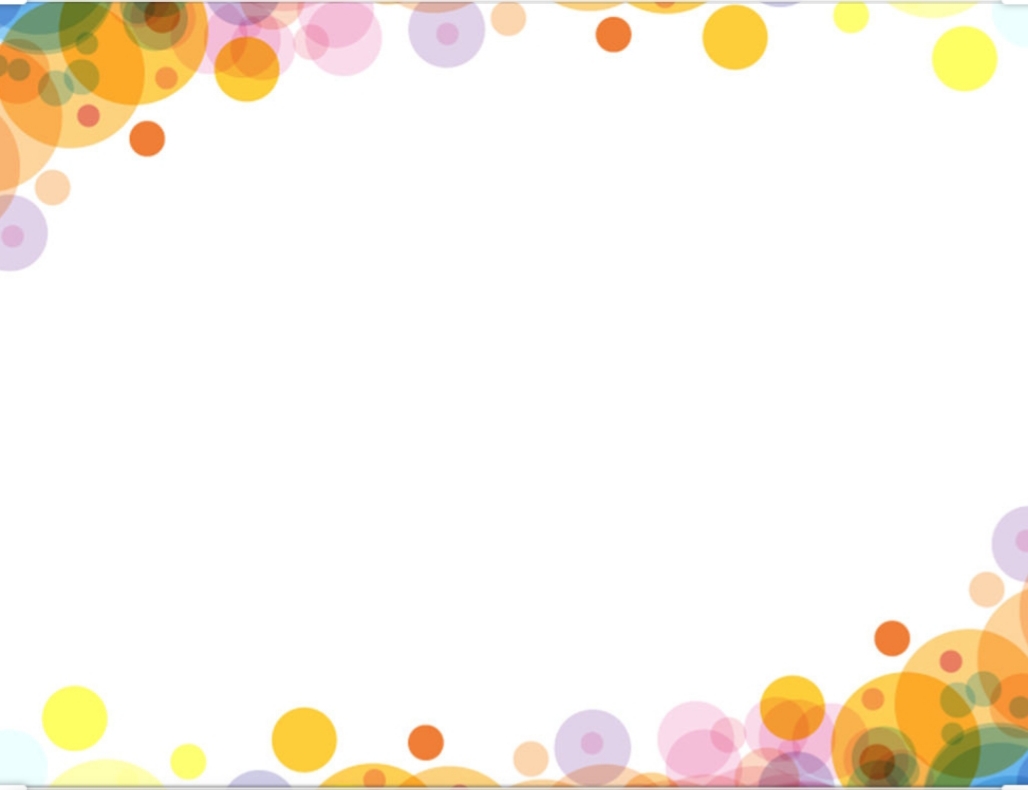 Các câu hỏi dành cho trẻ:
+ Khi bị lạc các con nên làm gì?
+ Nếu có người lạ rủ con đi và hứa sẽ tìm người thân giúp, các con làm gì?
+ Những người con tin tưởng giúp đỡ con khi bị lạc là ai?